Uhkaako työvoimapula alueiden kehitystä? Pohjois-Pohjanmaan maakuntapäivät Oulu 3.11.2008
Pankinjohtaja Seppo Honkapohja
Suomen Pankki
11.7.2008
1
Alueiden kehityksen haasteita Suomessa
Talouskasvun hidastuminen 
Finanssikriisin leviäminen ja syveneminen
Kansainvälinen suhdannetaantuma
	Uhkaako Suomea työttömyyden kasvu?

Väestön ikääntyminen 
Hoivapalvelujen kysynnän kasvu
Työikäisen väestön määrän supistuminen
	Uhkaako Suomea työvoimapula?

Globalisaatio
Yritysten sijoittuminen
Työvoiman liikkuvuus 
	Karkaavatko työpaikat ja osaavat työntekijät ulkomaille?
11.7.2008
2
Talouskehityksen alueellinen eriytyminen
Globalisaatio koetellut eri alueita eri tavoin: 
Metsäteollisuuspaikkakunnilla menetetty työpaikkoja
Oulun seutu hyötynyt teknologiateollisuuden kasvusta

Myös demografisessa kehityksessä alueellisia eroja
Eroja syntyvyydessä, maan sisäisessä muuttoliikkeessä ja ulkomaisen työvoiman saatavuudessa

Eräiden tutkimusten ja 1990-luvun kokemusten mukaan 
	alueelliset erot kasvavat korkeasuhdanteessa ja tasaantuvat matalasuhdanteessa
11.7.2008
3
Suomen talouden yleisnäkymiä
Finanssikriisi aikaistanut ja syventänyt laskusuhdannetta:  
Talouskasvu hidastunut Suomessa syksyn aikana ja 
     sen arvioidaan hidastuvan edelleen ensi vuonna
Vaikutus näkyy työmarkkinoilla viiveellä

Suomalainen pankkisektori näyttää vakaalta, mutta kriisi heijastuu 
	Suomen reaalitalouteen useaa kautta
Vientiriippuvaisena taloutena Suomi herkkä maailmantalouden heilahteluille
Yleisen epävarmuuden kasvu heikentää yritysten ja kuluttajien luottamusta
Rahoituksen saatavuuden ja rahoitusehtojen tiukkeneminen hillitsevät investointeja, kulutusta ja asuntokauppaa

Suomen vastustuskykyä ovat heikentäneet
Kotitalouksien velkaantuneisuuden kasvu
Asuntomarkkinoiden toimimattomuus
Yritysten palkkakustannusten nousu
11.7.2008
4
Suomen kokonaistuotanto
27.10.2008
5
Teollisuustuotantomuutos edellisen vuoden vastaavasta kuukaudesta, % (työpäiväkorjattu)
11.7.2008
6
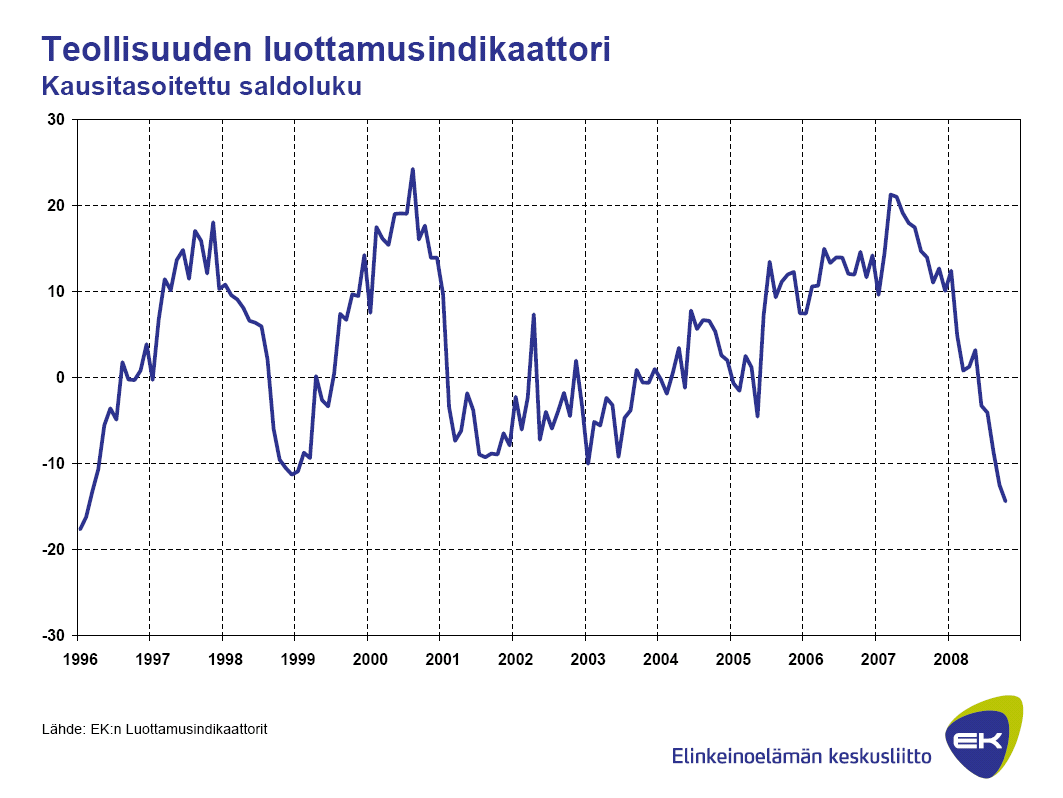 11.8.2008
Seija Parviainen
7
Kuluttajien luottamus talouteen (viimeisin tieto lokakuulta)
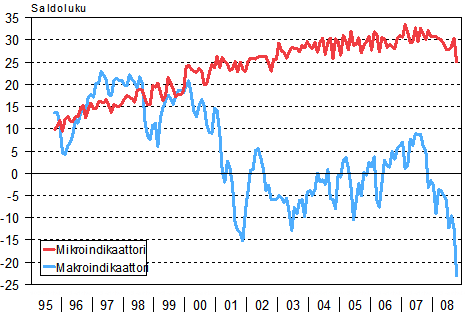 27.10.2008
Seija Parviainen
8
Rakennusalan ja palvelualan yritysten luottamus talouteen (viimeisin tieto lokakuulta)
11.7.2008
9
Teollisuuden uudet tilauksetMuutos edellisen vuoden vastaavasta kuukaudesta (alkuperäinen sarja), %
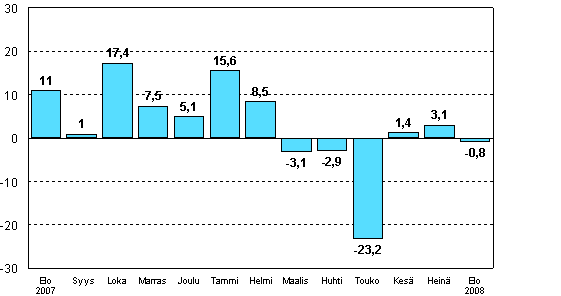 11.8.2008
Seija Parviainen
10
11.7.2008
11
Riskilisät pankkien välisillä rahamarkkinoilla euroalueella
Yritysten riskilisiä luottoluokittain
Työttömyys vai työvoimapula?
Viime vuosina yritykset ovat kärsineet työvoimapulasta

Nyt talouskasvun hidastuminen uhkaa pysäyttää työttömyyden laskun ja jopa kääntää sen nousuun

Työttömyysongelma korostuu lyhyellä aikavälillä

Väestön ikääntyminen ja suurten ikäluokkien siirtyminen eläkkeelle tulee korostamaan työvoimapulaa jo muutaman vuoden kuluttua

Sekä työvoimapula että työttömyys voivat esiintyä myös yhtä aikaa: 
	etenkin jos työmarkkinat eivät toimi kunnolla
11.7.2008
14
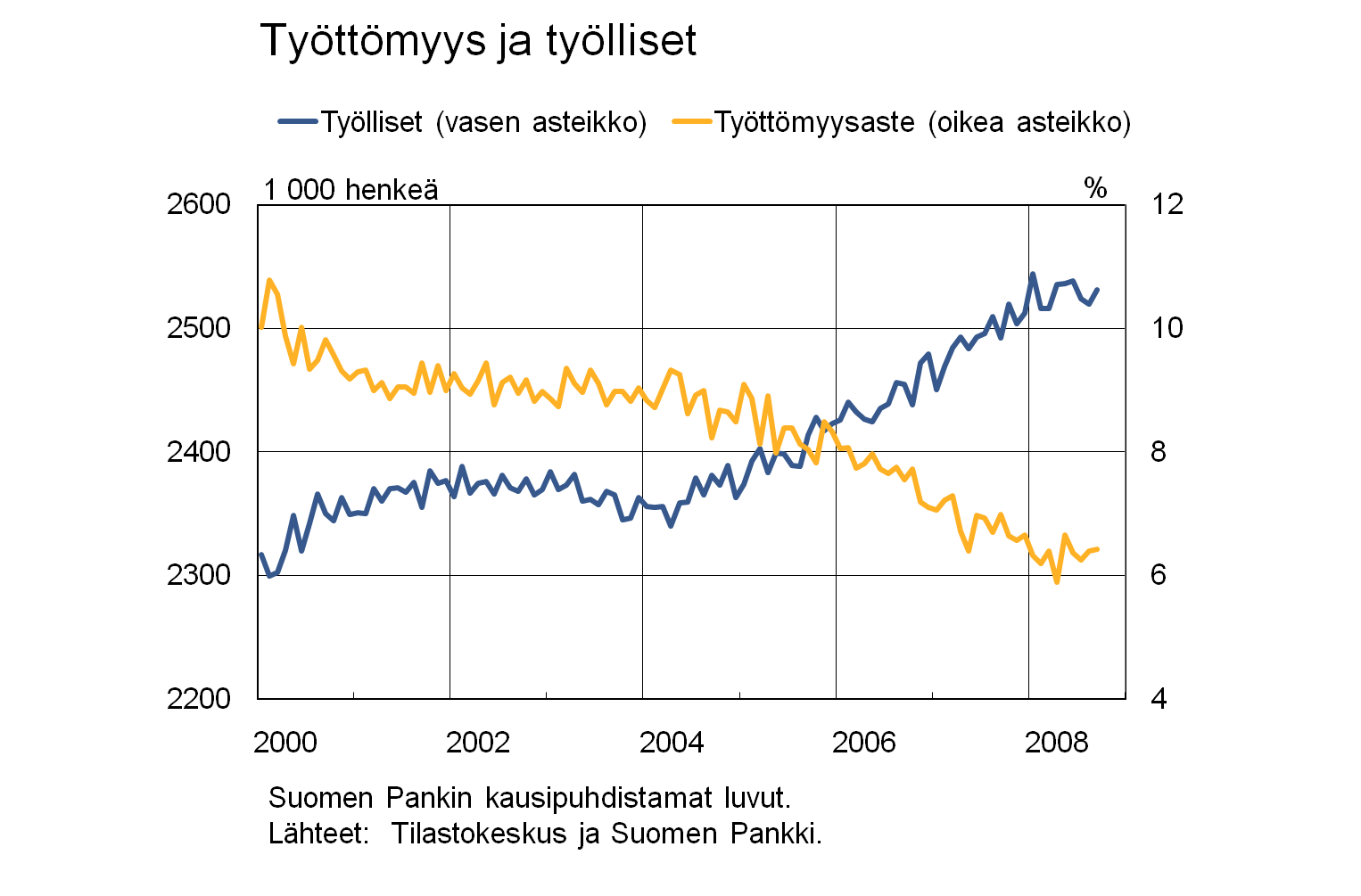 11.7.2008
15
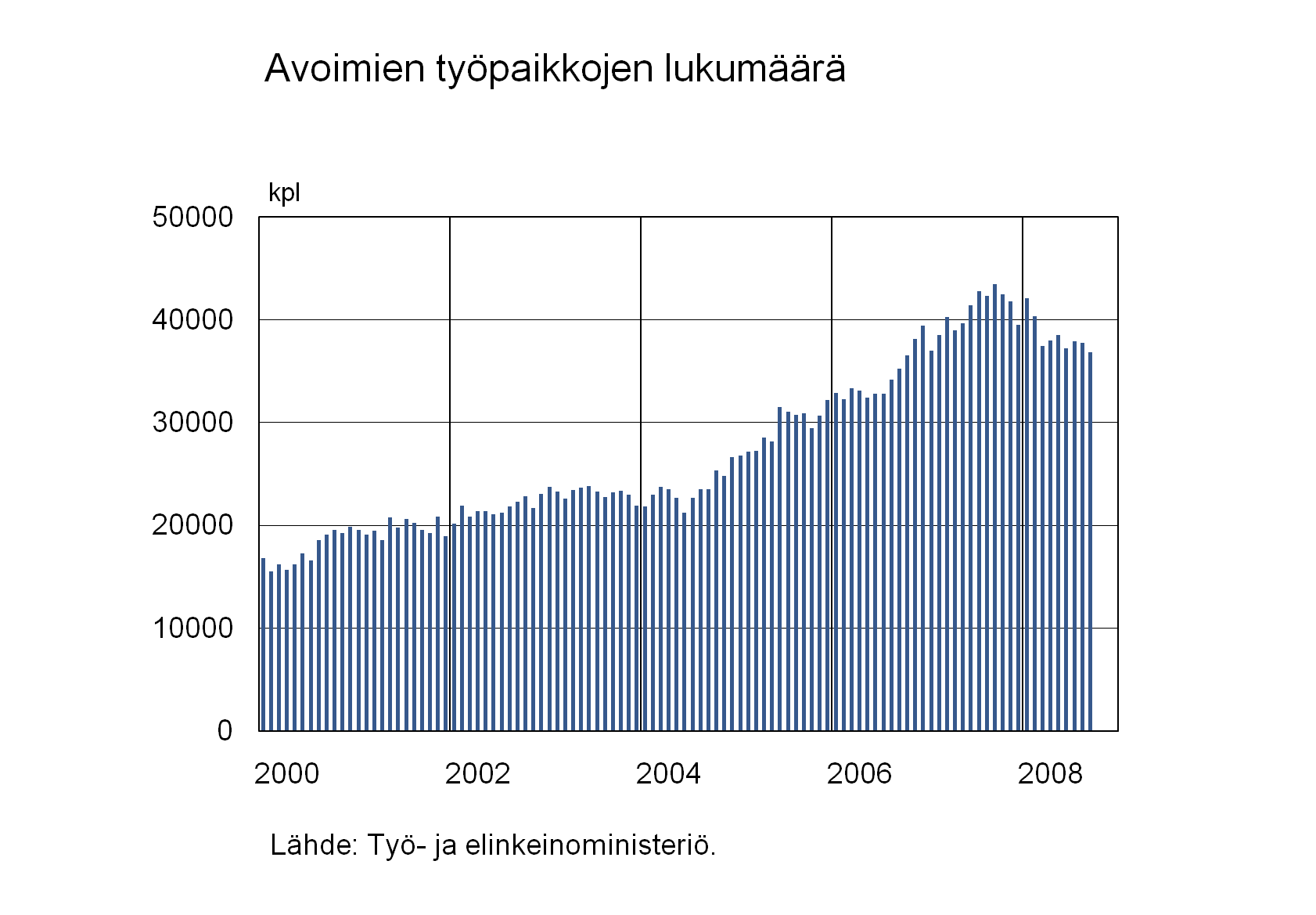 11.8.2008
Seija Parviainen
16
11.7.2008
17
Eläkeiän saavuttaneiden määrä kasvaa
18
Työikäisen väestön määrä supistuu
19
Pohjois-Pohjanmaan työmarkkinoiden erityispiirteitä
Muuta maata nopeampi väestönkasvu ja edullisempi ikärakenne 

Työhön osallistumisaste keskimääräistä alhaisempi 

Laaja ja heterogeeninen alue:
Laman jälkeen työllisyys kasvanut keskimääräistä nopeammin etenkin Oulun seudun teknologiateollisuuden ansiosta
Silti työllisyysaste yhä keskimääräistä alhaisempi ja työttömyysaste keskimääräistä korkeampi

Kokonaisuutena muuttotappioaluetta
11.7.2008
20
Väestön koulutustaso
11.7.2008
21
Työikäisen väestön määrän kehityskoko maassa ja Pohjois-Pohjanmaallav. 1990=100
11.7.2008
22
Työvoimaosuudet Pohjois-Pohjanmaalla ja koko maassa (työvoiman osuus työikäisestä väestöstä, %)
11.7.2008
23
Työttömyysasteet maakunnittain vuosina 1994 ja 2007, %
11.7.2008
24
Työttömyysaste koko maassa ja Pohjois-Pohjanmaalla, %
11.7.2008
25
Työllisyysaste (15-64 v.)koko maassa ja Pohjois-Pohjanmaalla
11.7.2008
26
Muuttoliike: nettomuutto muualta Suomesta Pohjois-Pohjanmaalle v. 1987-2007
11.7.2008
27
Alueiden kehitysmahdollisuuksia Suomessa
Suomi on teknologiaosaamisen mallimaa, 
	mutta jälkijunassa tietoteknologian hyödyntämisessä 	

Väestön muuta maailmaa aikaisempi ikääntyminen tarjoaa mahdollisuuden innovaatioiden kehittämiseen hyvinvointipalveluissa

Maakunnista maailmalle
Globalisaatio ja uusi teknologia mahdollistaneet maakunnille suoran kansainvälistymisen 
Esimerkkinä ilmiöstä suorien lentoyhteyksien lisääntyminen maakuntakeskuksista ulkomaille
Joillakin aloilla yritysten sijaintiriippuvuus kasvanut 
(markkinoiden läheisyys, raaka-aineiden ja työvoiman saatavuus, kustannustaso yms.)
Toisilla aloilla sijaintiriippuvuus vähentynyt  Internetin ansiosta

Mahdollisuuksien hyödyntäminen edellyttää osaajia
11.7.2008
28
Koulutuspoliittiset haasteet
Kun työvoiman määrän kasvu hidastuu, korostuu työn tuottavuuden merkitys talouskasvussa

Tuottavuuden nostamisessa koulutus avainasemassa

Osaaminen kilpailukyvyn keskeinen menestystekijä

Lyhyen aikavälin suhdannevaihtelut eivät saa hämärtää pidemmän aikavälin koulutustarpeista 
	
Laadukas koulutus helpottaa ammatillista liikkuvuutta 
	ja lisää työmarkkinoiden sopeutumiskykyä niin suhdannevaihteluissa (ja kriiseissä) kuin rakennemuutoksissakin
29